স্বাগত
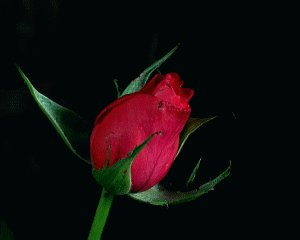 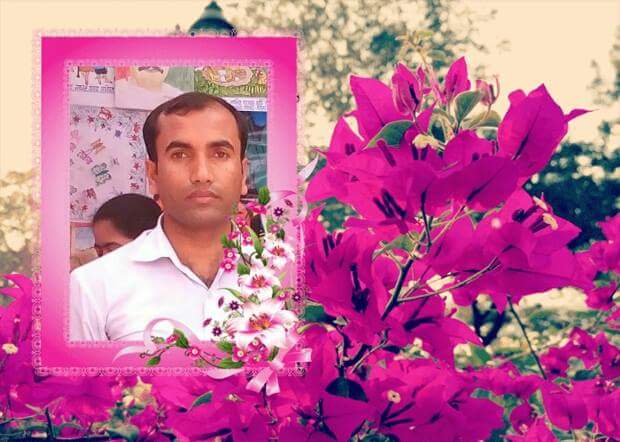 শিক্ষক পরিচিতি
আশরাফুল আলম
সহকারি  শিক্ষক
আগানগর সরকারি প্রাথমিক বিদ্যালয়
০১৭১১ ০৫২৩০৫
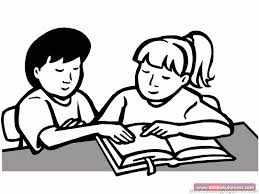 পাঠ পরিচিতি
শ্রেণি ; প্রথম
বিষয়- গণিত
আজকের পাঠ-বাংলাদেশি মুদ্রা ও টাকা
পাঠ্যাংশ  ১– ৫০ টাকা পর্যন্ত ।
তারিখ: ১৫/১২/২০১৬ খ্রি:
চলো একটি ভিডিও দেখি-
সবাই চিন্তা করে বল তো দেখি,কোন কিছু
কেনাকাঠা করতে আমরা কী ব্যবহার করি?
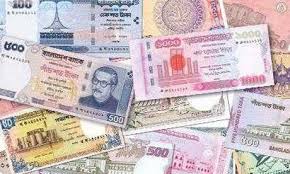 কোন কিছু কেনাকাঠা করতে আমরা
 টাকা পয়সা ব্যবহার করে থাকি।
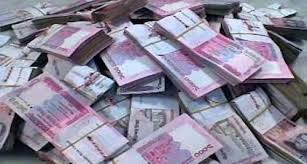 আজকের পাঠ-
বাংলাদেশী মুদ্রা ও  টাকা
শিখনফল-
১৫.১.১ - - বাংলাদেশি মুদ্রা এবং ৫০ টাকা পর্যন্ত প্রচলিত নোট চিনে বলতে পারবে ।
১৫.১.২--দৈনন্দিন লেনদেনে মুদ্রা ও টাকা ব্যবহার করতে পারবে  ।
দৈনন্দিন জীবনে কেনা কাটা করতে হলে আমরা কী ব্যবহার করে থাকি , সবাই চিন্তা কর এবং নিচের চিত্রগুলো লক্ষ্য কর-
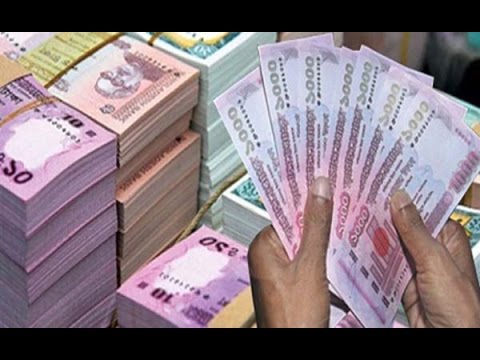 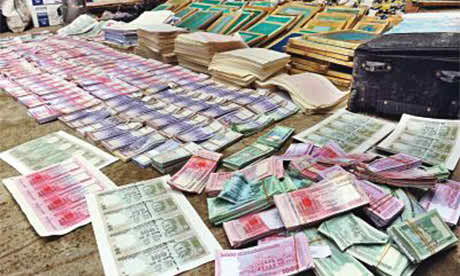 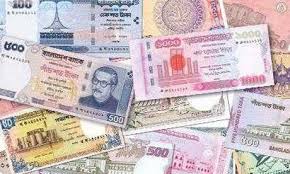 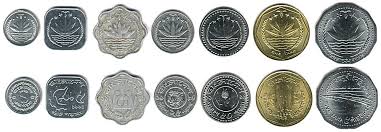 বাংলাদেশী মুদ্রা ও টাকা
নিচের চিত্রগুলো  দেখ  ছবিতে  কি কাজ করছে-
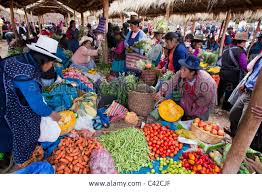 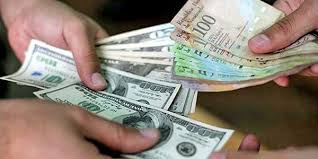 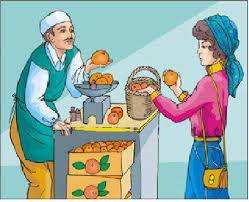 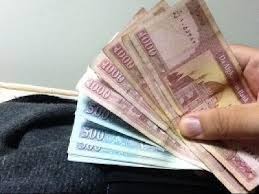 টাকার বিনিময়ে বেচা-কেনা করছে
নিচের চিত্রগুলো সবাই আর ও একবার দেখ এবং চিন্তা কর এগুলো কিসের ছবি
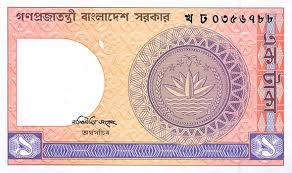 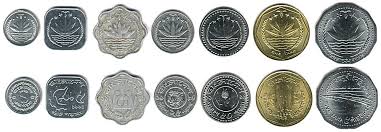 বিভিন্ন ধরণের মুদ্রা
এক টাকা
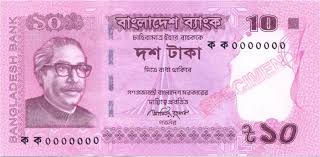 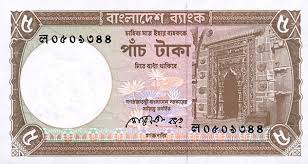 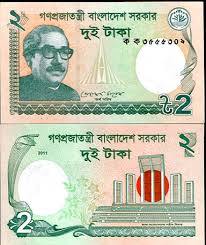 দুই টাকা
দশ টাকা
পাঁচ টাকা
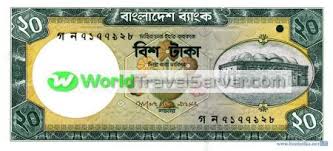 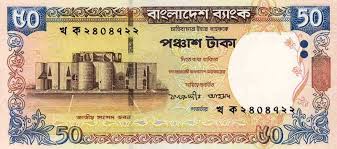 বিশ টাকা
পঞ্চাশ টাকা
বাংলাদেশে ব্যবহৃত বিভিন্ন ধরণের মুদ্রা ও টাকা (৫০ টাকা পর্যন্ত)
নিচের চিত্রগুলো আবারো একবার দেখ ও বল
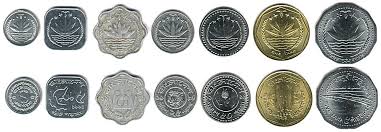 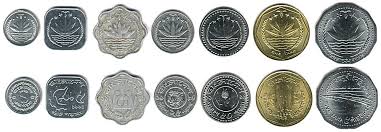 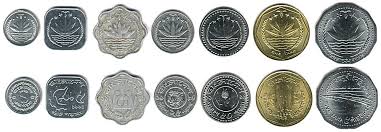 ১০ পয়সা
১ পয়সা
৫ পয়সা
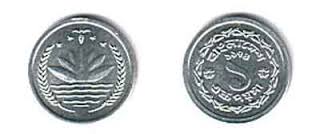 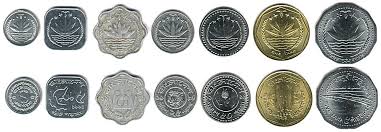 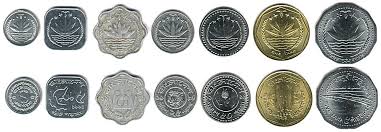 ২৫পয়সা
৫০পয়সা
১ টাকা
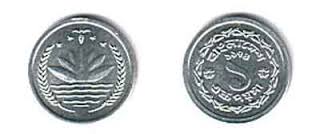 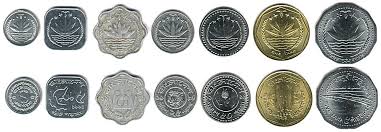 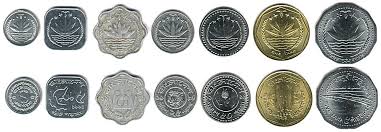 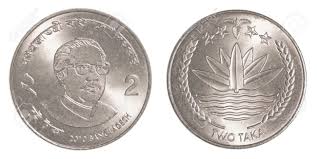 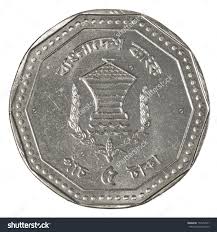 ২ টাকা
৫ টাকা
সবাই পাঠ্য বইয়ের ৮১ নং পৃষ্ঠা খোল এবং দেখ-
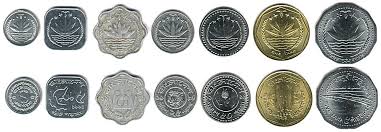 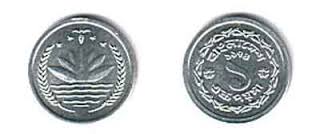 ৫০ পয়সা
১ টাকা
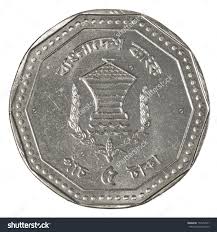 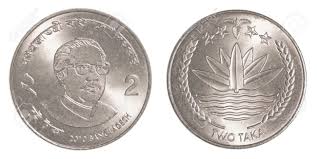 ২ টাকা
৫ টাকা
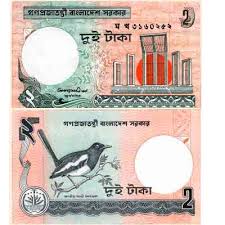 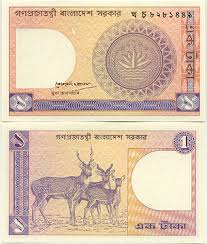 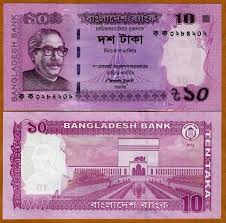 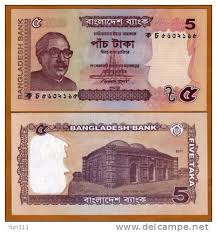 এক
টাকা
দুই
টাকা
পাঁচ
টাকা
দশ
টাকা
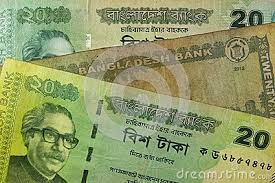 বিশ
টাকা
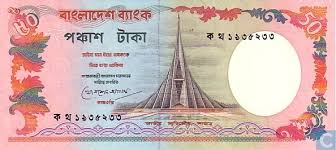 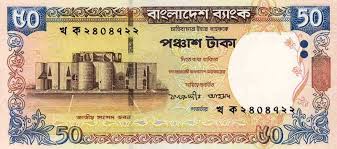 পঞ্চাশ
টাকা
চিত্র গুলো নিয়ে তোমরা দলে আলোচনা কর
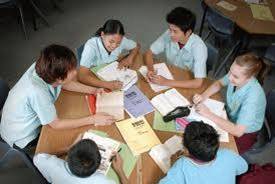 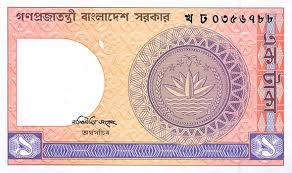 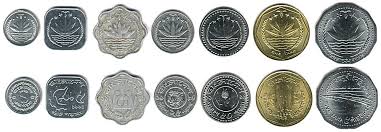 বাংলাদেশি মুদ্রা
এক টাকা
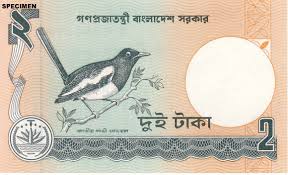 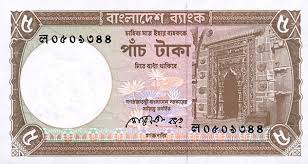 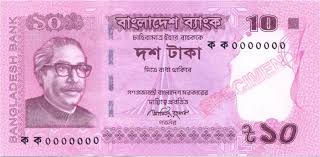 দুই টাকা
পাঁচ টাকা
দশ টাকা
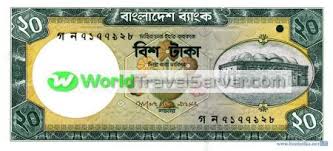 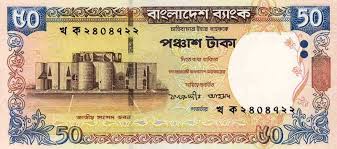 বিশ টাকা
পঞ্চাশ টাকা
টাকার চিত্রগুলো নিয়ে জোড়ায় আলোচনা কর
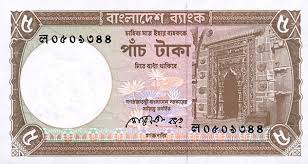 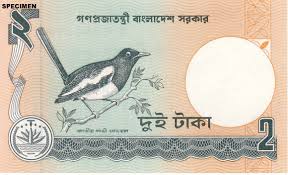 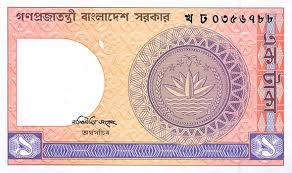 পাঁচ টাকা
এক টাকা
দুই টাকা
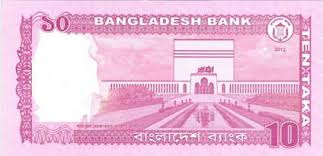 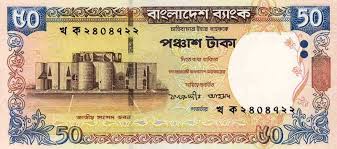 দশ টাকা
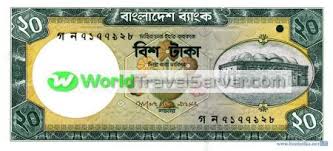 পঞ্চাশ টাকা
বিশ  টাকা
প্রত্যেকে একা একা নিচের চিত্রগুলো দেখ এবং চিন্তা কর-
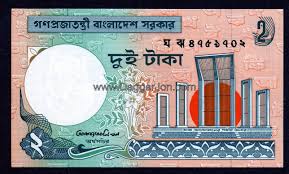 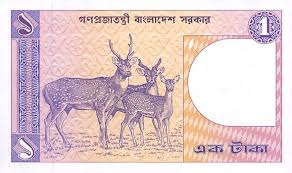 দুই টাকা
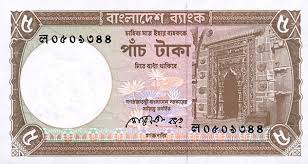 এক টাকা
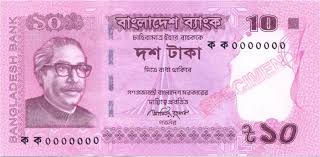 পাঁচ টাকা
দশ টাকা
মূল্যায়ন--
নিচে বাংলাদেশে প্রচলিত মুদ্রা ও টাকার নোট থেকে, ১—৫০ টাকা পর্যন্ত টাকার নোটগুলো সনাক্ত কর।
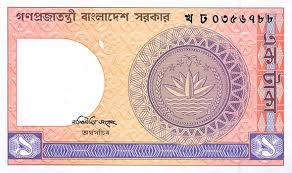 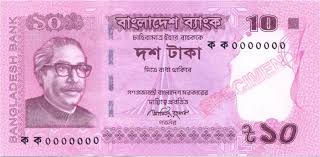 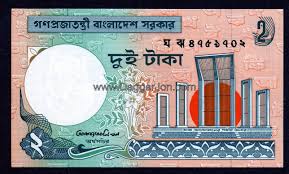 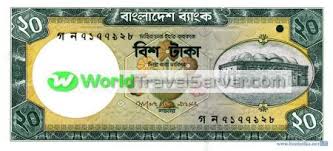 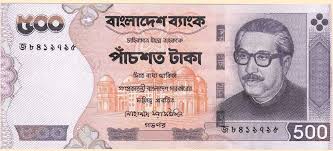 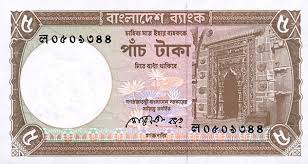 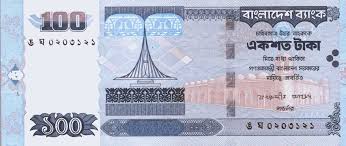 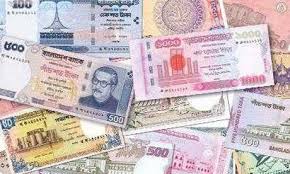 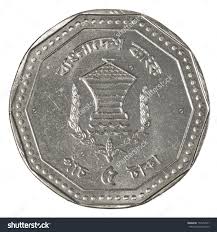 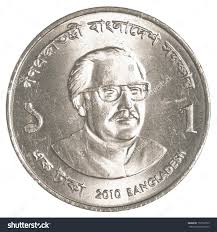 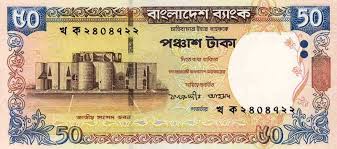 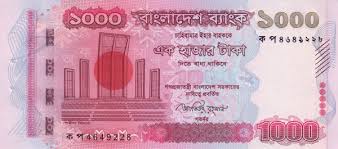 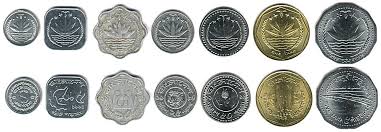 ধন্যবাদ সবাইকে
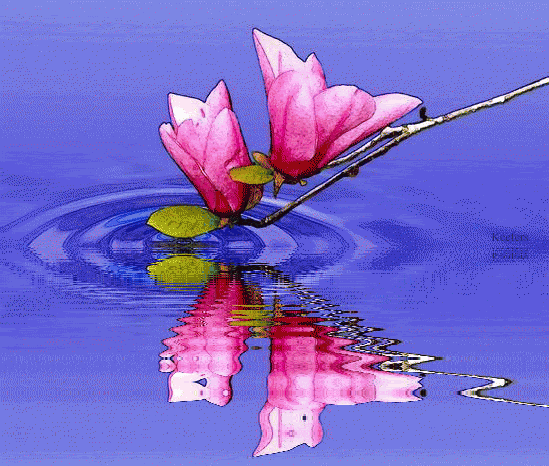